A Self-Configurable Geo-Replicated Cloud Storage System
By: Masoud Saeida Ardekani and 
Douglas B. Terry


Presentation By: Chinmay Kulkarni
Background:

Geo-Replication: Replicas on servers at multiple locations

Consistency: Strong, Eventual, RMW, Monotonic, etc.

Latency-Consistency Tradeoff

Primary Replicas: Writes and Strongly Consistent Reads. Secondary Replicas: Intermediary Consistency Reads

Pileus is a replicated key-value store that allows users to define their CAP requirements in terms of SLAs
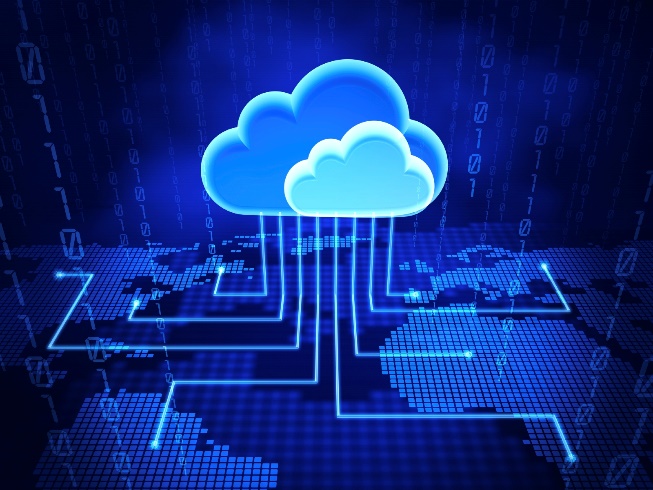 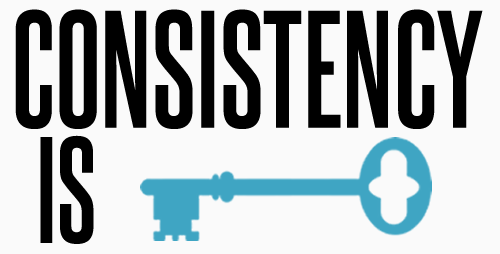 [Speaker Notes: -Replication – Improve data reliability, data availability, fault-tolerance, provide backup in case of failures.
-Must ensure Consistency!!
-Primary Replicas  All writes & Strongly consistent Reads.
-Secondary Replicas  Intermediary Consistency Reads.]
Brief Overview of Pileus (A “CAP” Cloud):

SLA: Interface between client and cloud service. Wish list. “I want the strongest consistency possible, as long as read operations return in under x ms.”   

Clients specify consistency-based SLAs which contain acceptable latencies and a utility (preference/weight)

Monitor replicas of the underlying storage system 

Route read operations to servers that can best meet a given consistency-based SLA
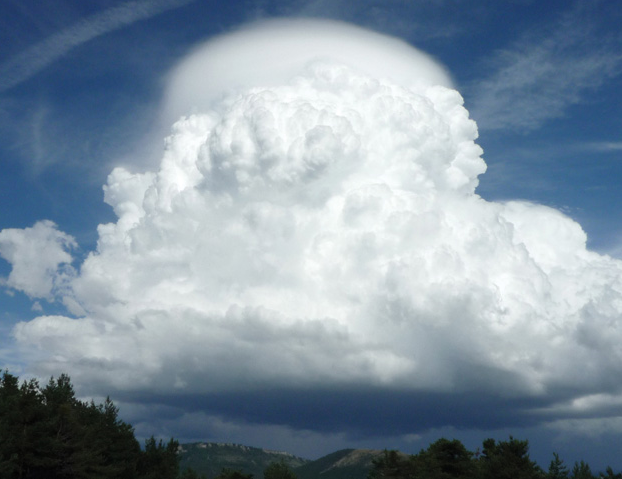 Table 1: Example of an SLA
[Speaker Notes: -Replication – Improve data reliability, data availability, fault-tolerance, provide backup in case of failures.
-Must ensure Consistency!!
-Primary Replicas  All writes & Strongly consistent Reads.
-Secondary Replicas  Intermediary Consistency Reads.]
Pileus – Shortcomings:
    Pre-defined configuration
    Static

Key issues:  
    Where to place primary and secondary replicas? 
    How many to deploy? 
    Synchronization Period?

Why not dynamically reconfigure replicas?
    Tuba
[Speaker Notes: -Each entry is a SubSLA.
-SLAs are ranked by utility which depends on the application.
-Sometimes lower consistency with low latency is preferred over strong consistency with high latency.
-Ex. FB friends.]
Main Contributions of Tuba:

Dynamically, automatically and periodically reconfigure replicas to deliver maximum overall utility to clients

Does this while respecting SLAs, costs and replication constraints

Client can continue to read and write data while reconfiguration is carried out in parallel

Leverage geo-replication for increased locality and availability
Configuration Generator
Configuration Selection:
SLAs
Configuration Service (CS)
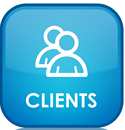 Observed Latencies
Hit/Miss Ratios
R/W Ratios
Constraints:
Replication Factor
Location
Sync. Period
Cost in $
Costs:
Data Storage
R/W Operations
Syncing
Cost of reconfiguration
Fig.1 Configuration Selection
[Speaker Notes: -Tablet is the granularity of replication (key ranges for key-value stores).
-Config Generator generates all possible configurations  Find util/cost for each and select the highest after pruning acc. To constraints.
-Ex. Of constraint  Set max geo-replication factor of  unpopular songs to 1 & that of chartbusters to 3.  Limit sync. Communication betwn. 2ndary and 1ry replicas.]
Greedy Choice: Replicate data in ALL datacenters. BUT,            there are constraints and cost considerations 

Ratios Aggregation for clients in the same locations with the same SLAs  Reduced computation

New configuration is computed based on missed subSLAs and consistency requirements
       E.g.: missed subSLA for strong consistency – 
           Add Primary replica near client

Constraint satisfaction

Execute reconfiguration operations
Client can’t read config. Because CS has exclusive lock
Client Execution in Tuba – 2 Modes:
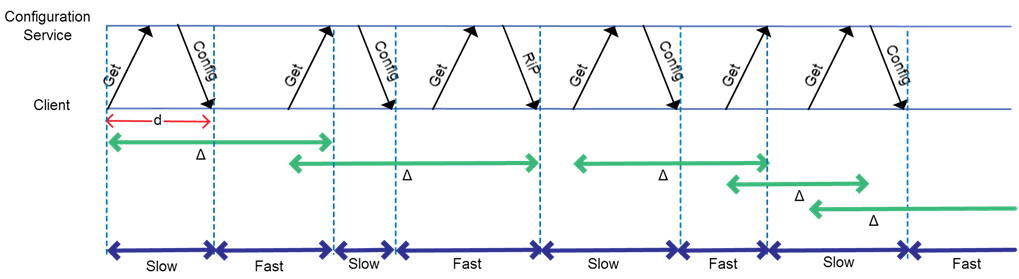 Fig.2 Client Execution Modes
Tuba Implementation Details:
Implemented on top of Microsoft Azure Storage (MAS)

Extension of Pileus (Consistency–based SLAs taken from Pileus)

Tuba = MAS + multi-site geo-replication + automatic reconfiguration

How do clients and the CS communicate?

How are client operations (Read/ Write Operations) carried out?

How are CS reconfiguration operations carried out?
Client-CS Communication:
CS
Clients
Clients use a designated MAS shared container to communicate with the CS

Clients periodically write their observed latencies, Hit-Miss Ratios, SLAs and Read-Write Ratios which the CS reads

CS stores latest configuration and the RiP (Reconfiguration-in-Progress) flag

Tuba allows clients to cache the current configuration of a tablet called a cview
Configuration
Latencies
Hit-Miss, R/W Ratios + SLAs
RiP
Clients
Fig.3 Writes to Shared Container
Client Read Operations:
Is client in fast mode?
Send request to replica. Get reply
Select replica
Yes
Return read data to application
No
Strongly consistent read?
No
Yes
Check: Is replica still primary?
Yes
No
Abort & retry
Fig.4 Client Read Operation
[Speaker Notes: Select replica based on latency, cview and SLA]
Client Write Operations (Single-Primary Write):
Fast mode interval > Write operation time
Slow mode
Data
Yes
RiP set?
Yes
Fast mode
No
No
Write to primary replica. Get response
Refresh cview
Undo Write & Abort
Yes
Client still in fast mode?
Primary replica changed?
Slow mode
Get lease on config. blob
No
Write to primary replica
Done
Yes
No
Done
Fig.5 Client Single-Primary Write Operation
[Speaker Notes: Slow Mode:
Client obtains a non-exclusive lock on the configuration (lease-id),  stores lease-id in configuration blob and performs write
If CS obtains exclusive lock on the configuration, no more writes allowed]
Client Write Operations (Multi-Primary Write):
Add WiP flag to blob’s metadata at main primary replica
Add WiP flag to blob’s metadata at non-main primary replicas
Etag1 Changed?
Get lease on config. blob
Yes
Abort
No
ETag1
ETags
Write to blob on main primary site
Main primary replica always holds the truth! i.e. the latest data.
Clear WiP flag at main primary replica
Clear WiP flag at non-main primary replicas
Etags Changed?
Write to blob on other primary sites
Done
No
Yes
Fig.6 Client Multi-Primary Write Operation
[Speaker Notes: Etags are used for conditional writes. So, if the Etag value at the place to write is the same as it was when the client expressed his intention to write, the client can write to that blob.
Multi-primary write may take longer than Δ sec. to complete, so we acquire lock even If in fast mode.]
CS Reconfiguration Operations:
Adjust synchronization period

Add Secondary Replica

Remove Secondary Replica

Change Primary Replica

Add Primary Replica
Adjust Synchronization Period (adjust_sync_period):
Defines how often secondary replicas sync with primary replicas

↓ sync period, ↑ freq of sync, ↑ up-to-date secondary replicas, ↑ chance of hitting intermediary consistency read subSLAs

Less costly as compared to adding/moving replicas

No directly observable change for clients
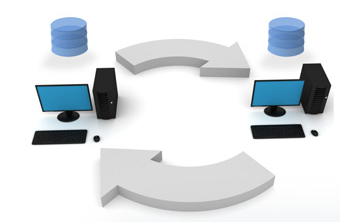 [Speaker Notes: -Does not affect latency of read operations with strong or eventual consistency since those are directed towards primary replicas.]
Table 2: SLA of an online multiplayer game
[Speaker Notes: -Does not affect latency of read operations with strong or eventual consistency since those are directed towards primary replicas.]
Wait Δ seconds so that all clients go to slow mode
Break all client leases and get lease on config. blob
Make replica WRITE_ONLY
Set RiP flag in config. blob metadata
Yes
Increase hits on strongly consistent reads based on geographical variation of user traffic.
No
Wait for safe threshold = max allowed lease time
Install temporary config.
Remove RiP flag
Done
Fig.7 Change/Add Primary Replica
[Speaker Notes: - We make the new replica WRITE_ONLY to avoid the case wherein it can never finish synchronizing with the primary replica (that case is when there are concurrent writes going on). 
- Write operations can occur concurrently since writes can occur in slow mode too.]
Fault-Tolerance in Tuba:
CS Failure:
       No direct communication between clients and CS
       If CS fails, clients can still remain in fast mode (provided 	RiP flag is not set)
       Even if RiP flag is on, clients can do R/W in slow mode
       If the RiP flag is on for too long, impatient clients waiting 	too long in slow mode can clear it
       RiP off, so CS aborts reconfigurations (incase it was alive 	and just slow)
       Changes made to RiP flag are conditional on ETags
Experiments:
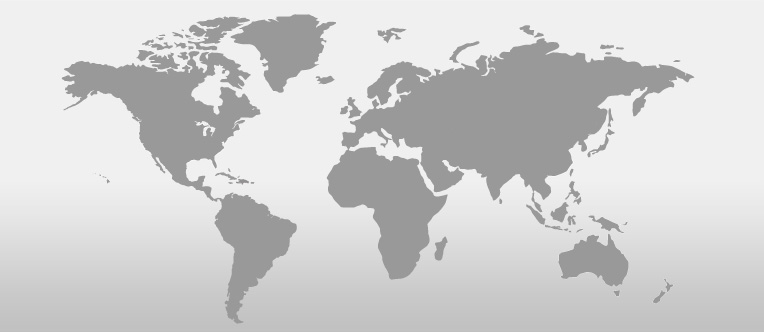 Setup:
       3 storage accounts
    	(SUS, WEU and SEA)
       Active clients are normally
WEU
SEA
SUS
distributed along US West Coast, WEU and Hong Kong
       Simulate the workload of users in different areas at different times
       150 clients at each site (over a 24-hour period)
       Each tablet accessed by 450 distinct clients everyday
       Primary replica in SEA and secondary replica in WEU 
       Global replication factor = 2
       No multi-primary schemes allowed
       YCSB Workload B (95% Reads and 5% Writes)
Average Overall Utility (AOU):
       Average utility delivered for all read 	operations from all clients 

Experiments done with no reconfiguration, reconfigurations every 2 hours, every 4 hours and every 6 hours

Tuba with no reconfigurations = Pileus and AOU for 24-hour period is 0.72

With constraints max AOU = 0.92
Table 3: SLA Used for Experimentation
Table 4: AOU Observations for Different Reconfiguration Periods
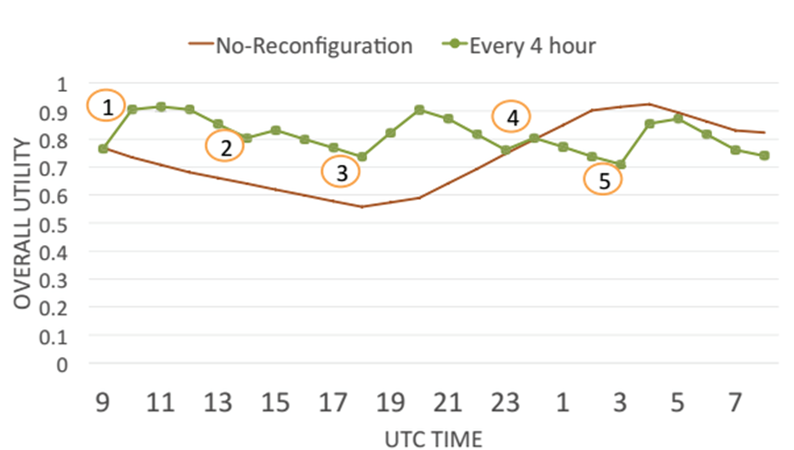 Improvement
Couldn’t predict client behavior
Table 5: Tuba Reconfigurations done
Fig.8 Tuba With a 4-Hour Reconfiguration Period
[Speaker Notes: -Explain experiment. Explain each reconfig operation.]
Results:
Improvements in hit percentages for strongly consistent reads due to reconfiguration

Reconfiguration done automatically
       No manual intervention – Faster
       No need to stop the system
       Client R/W operations occur in 	parallel to the reconfiguration 	operations
Fig.9 Hit Percentage of SubSLAs
Pros/Advantages of Using Tuba:
Dynamically change configurations to handle change in client requests

Change configurations on a per-tablet basis

Client R/W operations can be executed in parallel with reconfiguration

Easily extensible to existing systems that are already using MAS/Pileus

Provides default constraints to avoid aggressive replication

Reduced computation using hit-miss ratio aggregation

Good fault-tolerance (recovery processes, client RiP flag over rides, etc.)
Cons/Future Work:
Scalability Issues since configuration generator generates all possible configurations. At 10,000 clients and 7 storage sites  170 seconds

Pre-pruning instead of post-pruning based on constraint satisfaction

Make CS proactive instead of reactive. Make reconfigurations by predicting future poor utility  Machine learning methods

For multi-primary operations, the first primary node is the main primary. Choose one so as to reduce overall latency?

Clients keep polling for new configuration. Use Async. messages instead?
Conclusion:
Tuba is a geo-replicated key-value store that can dynamically select optimal configurations of replicas based on consistency-based SLAs, constraints, costs and changing client demands

Successfully uses utility/cost to decide the optimal configuration

Carries out automatic reconfiguration in parallel with client R/W operations

Tuba is extensible: built on top of Microsoft Azure Storage and extends Pileus

Provides increase in consistency. E.g.: With 2-hour reconfigurations, reads that returned strongly consistent data increased by 63%. Overall utility went up by 18%.
Piazza Questions/Discussion Points:
Are there times when system blocks? 
       While adding/changing primary replica, no writes from when CS takes 	lease on configuration till new configuration is set up 
       But this duration is short (1 RTT from CS to config blob + safe threshold)

No experiments to measure reconfiguration load & failure cases

No SLA validation mechanisms. No constraints  default constraints

Security issues 

Client failure  Multiple recovery processes are wasteful
Thanks for listening!

Questions?